Unit 2 Lesson 1
Who Is He?
GRAMMAR FOCUS
Information question with Who
LESSON OBJECTIVE
In this lesson you will learn how to identify some occupations.
What is she doing?
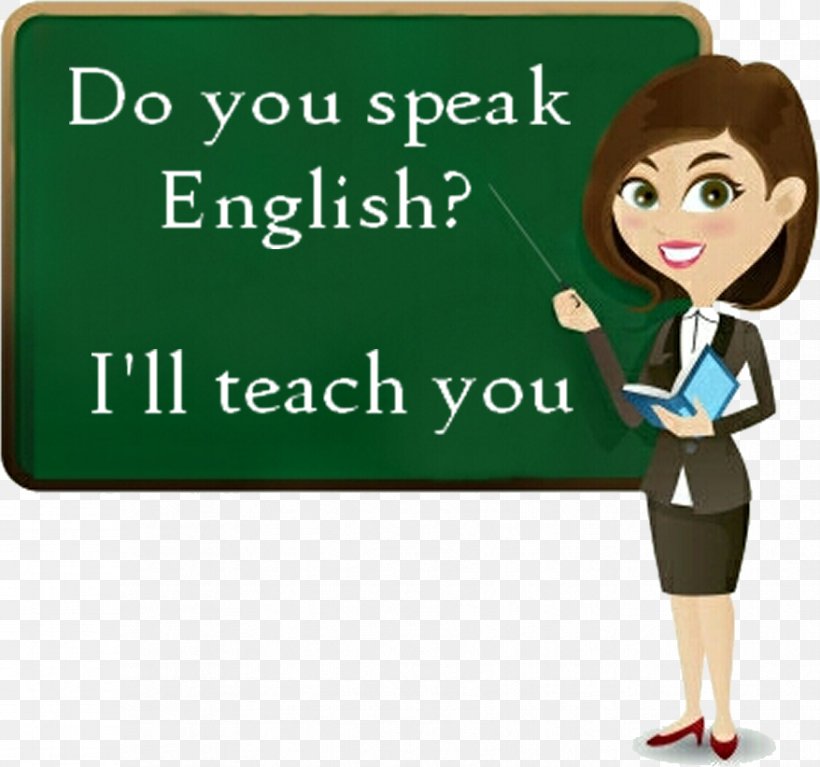 She is teaching.
Who is she?
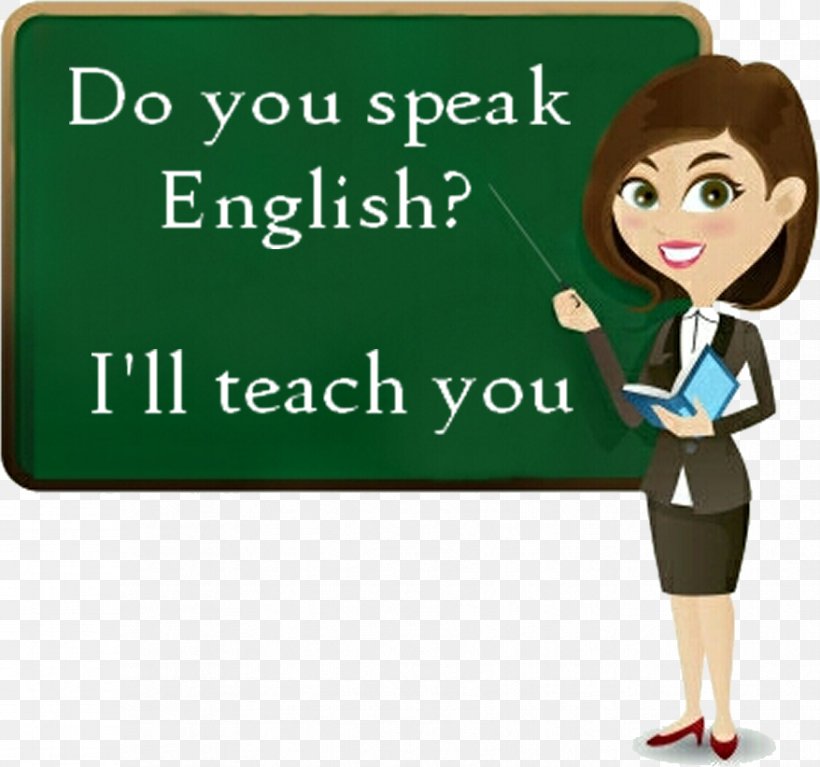 She is a teacher.
What is he doing?
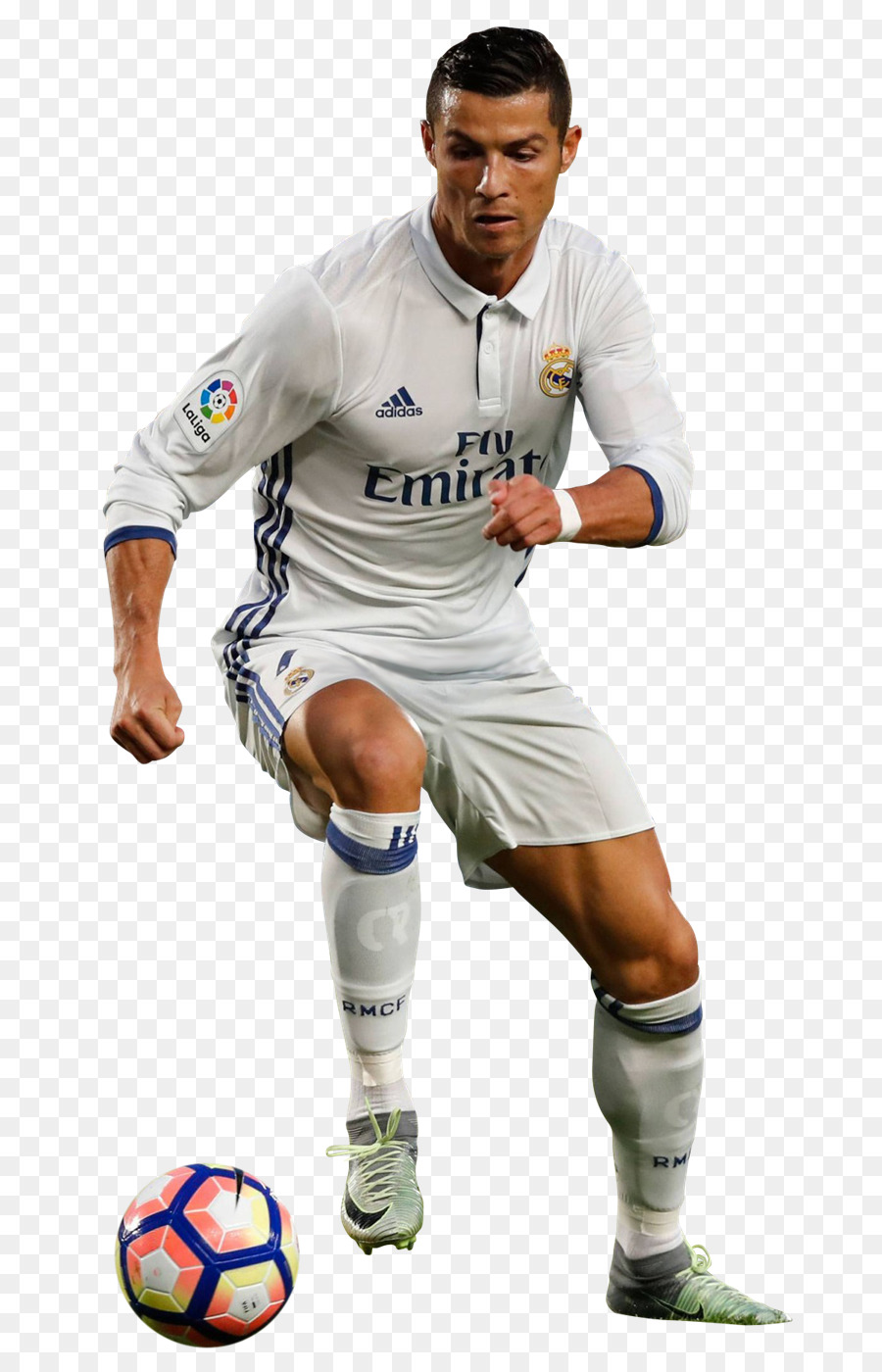 He is playing soccer.
Who is he?
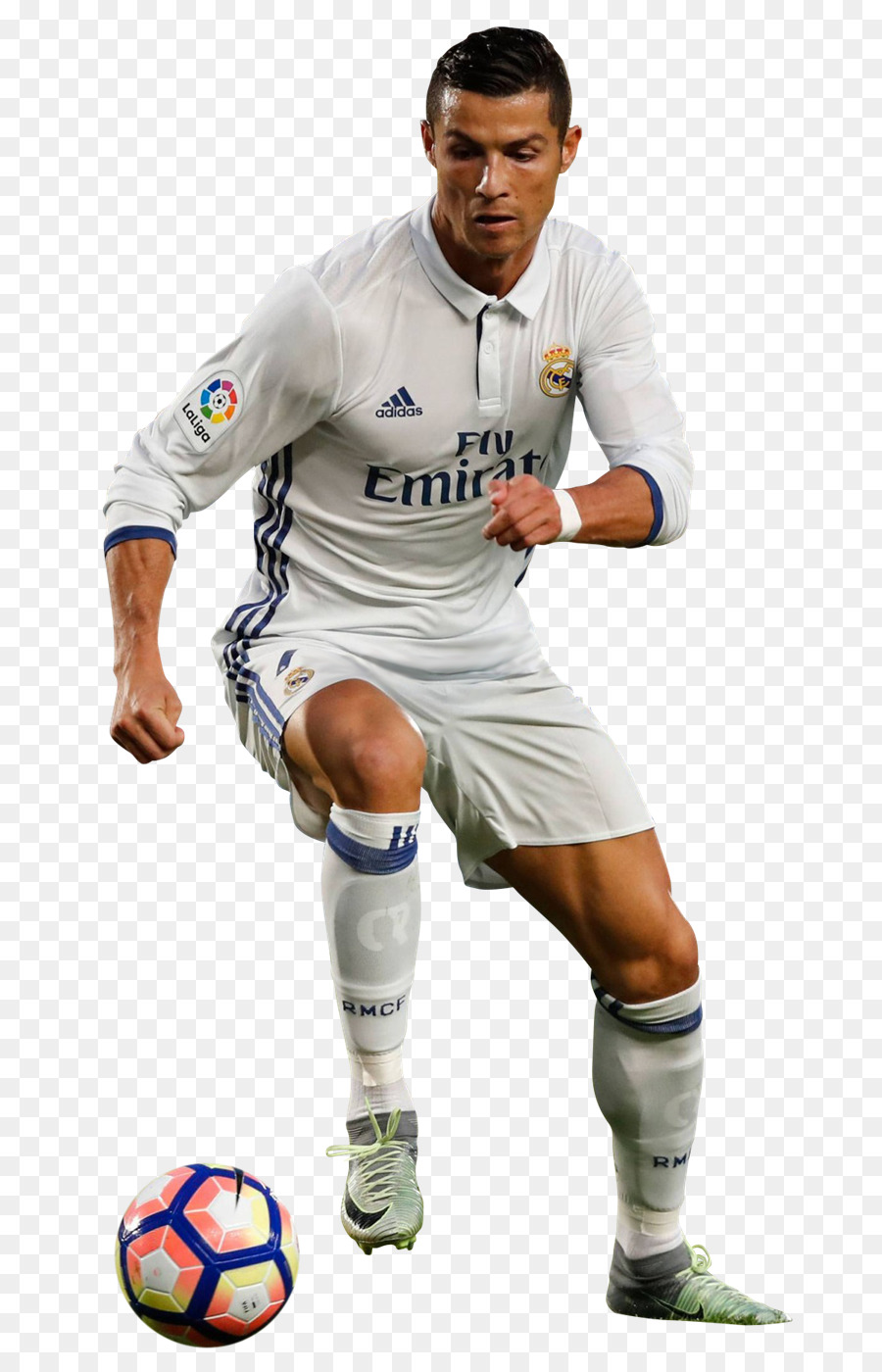 He is a soccer player.
His name is 
Christiano Ronaldo.
What is he doing?
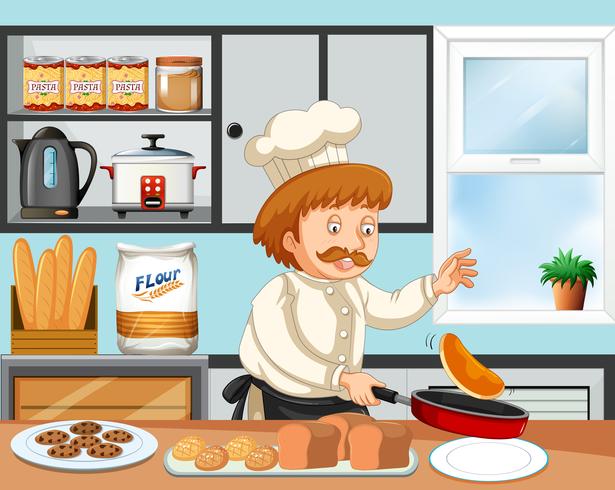 He is cooking.
Who’s he?
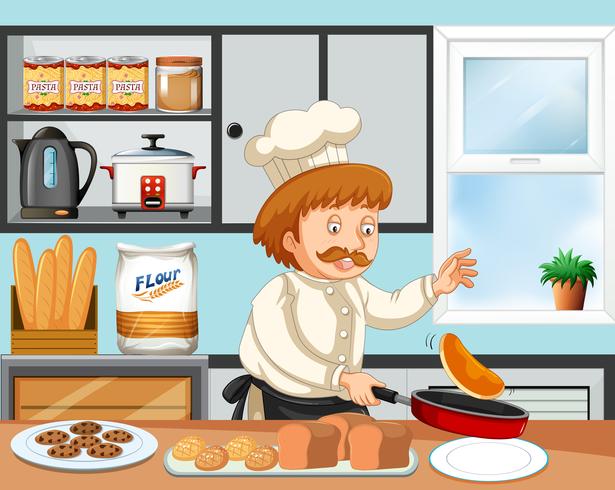 He’s a cook.
He’s a chef.
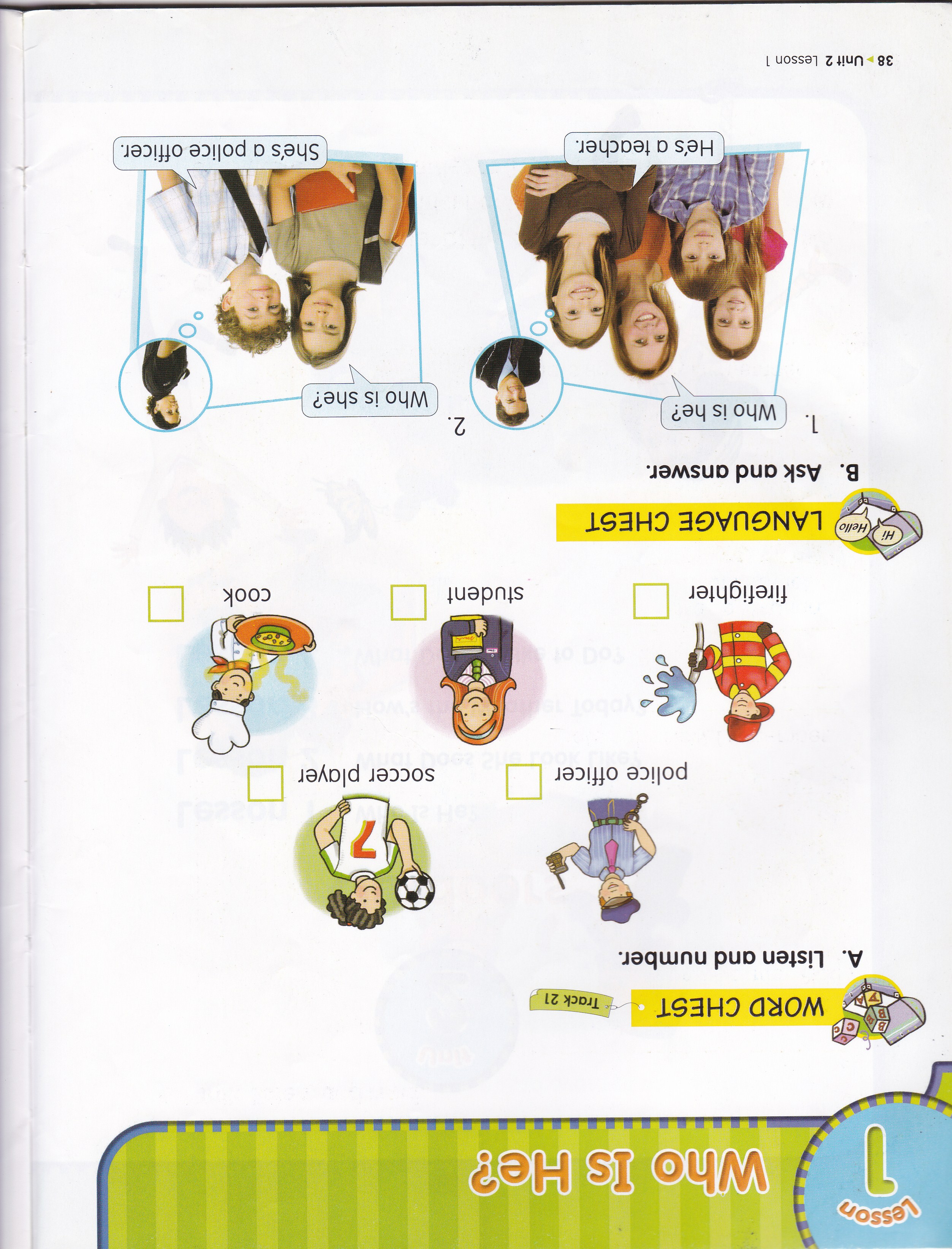 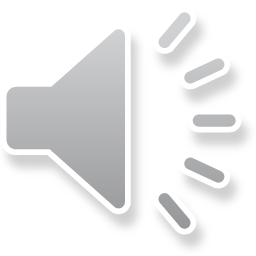 3
4
2
5
1
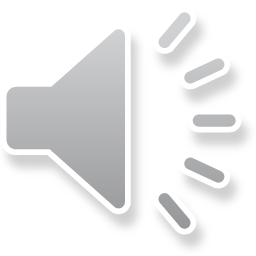 Let’s sing a song!
Who Are They?

Doctor, cook, and teacher!
Dentist and mail carrier!
Do you or I or anyone know who they are?

I think he is a dentist.
I think she is a teacher.
Tra – la – la – la … 

Who is he? Who is she?
He is a shopkeeper, and she is a doctor.
SENTENCE PATTERNS
Who is he?        He’s a __________.
Who is she?      She’s a _________.
ASK AND ANSWER
Ella    : Who is he?
Nino  : He’s a teacher.
Dave    : Who is she?
Kelly     : She’s a dentist.
Adi       : Who is he?
Dewi   : He’s a criminal.
Davina    : Who is she?
Amelia    :  She’s a dancer.
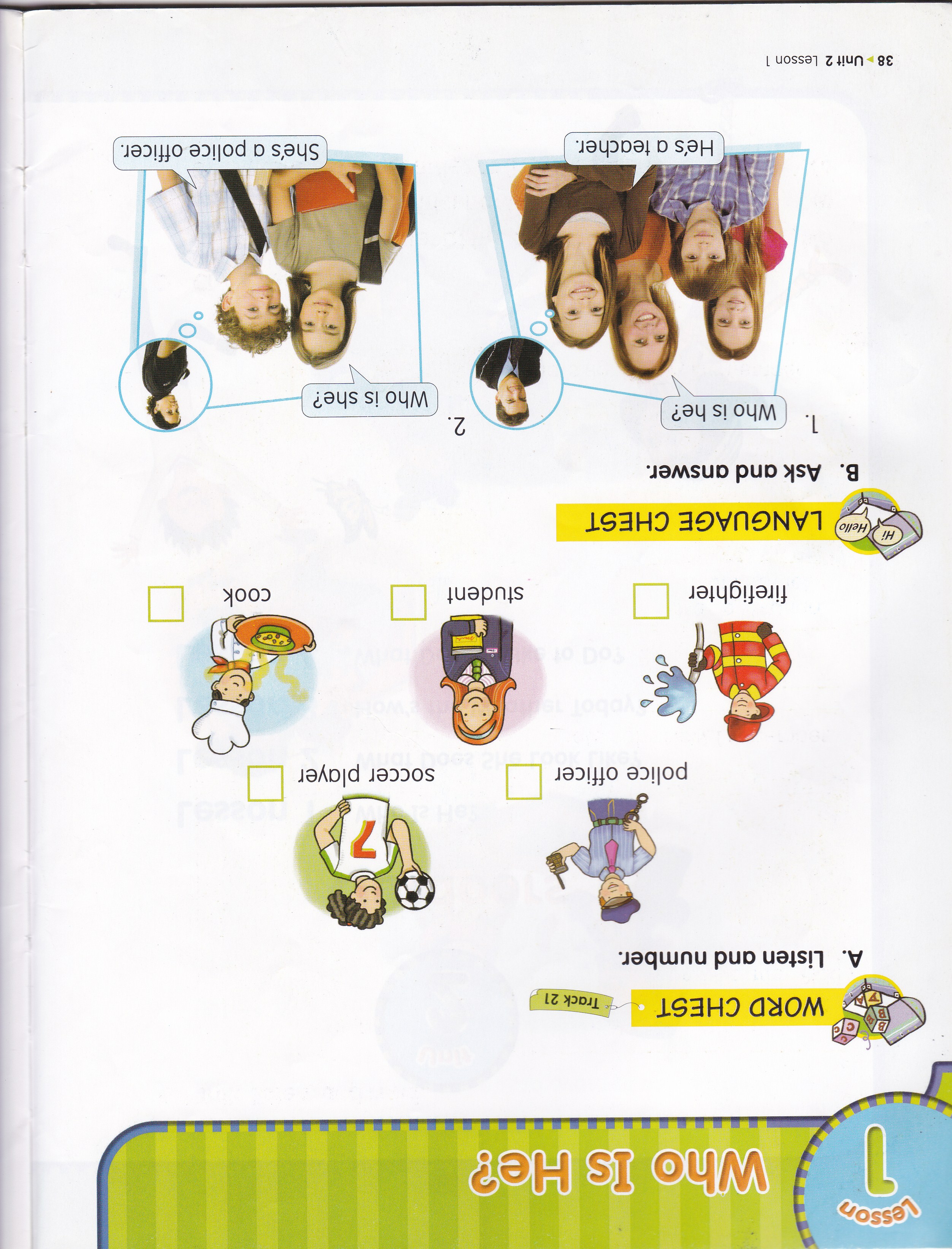 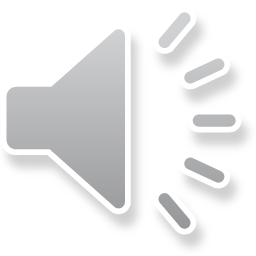 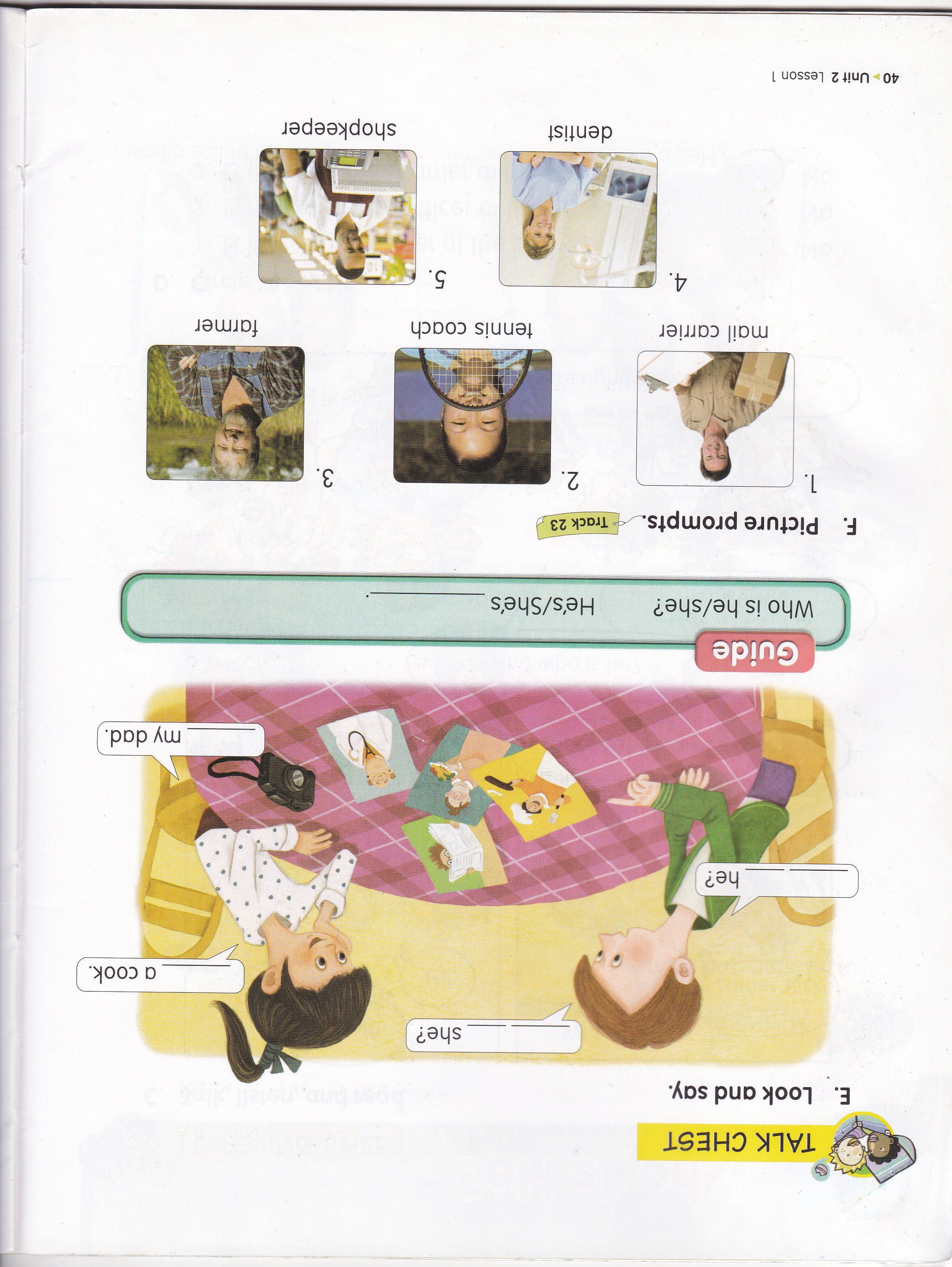 is
Who
She’s
Who
is
He’s
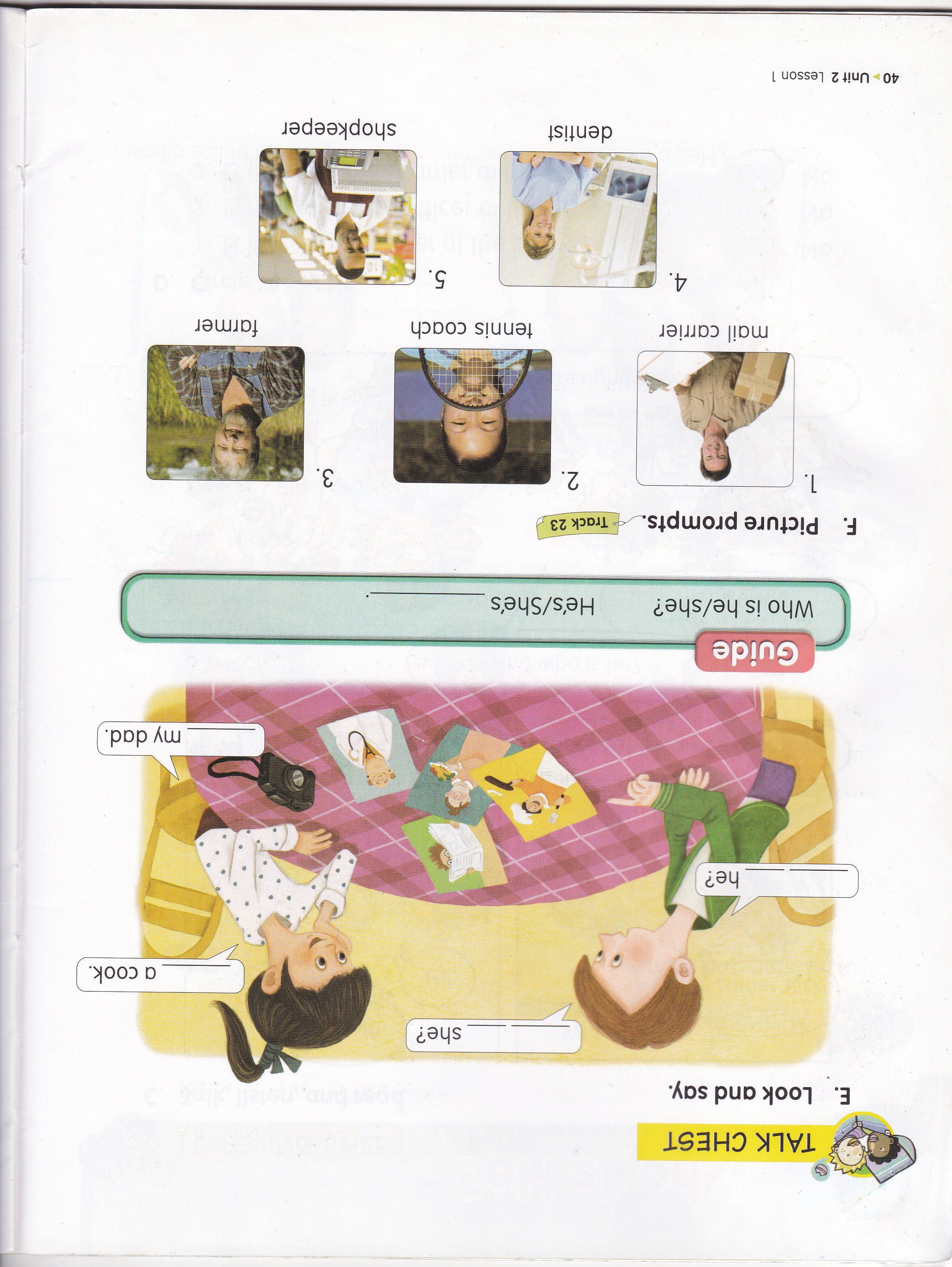 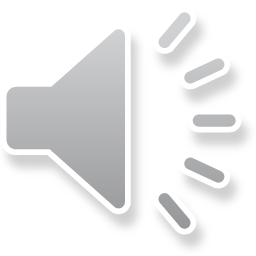 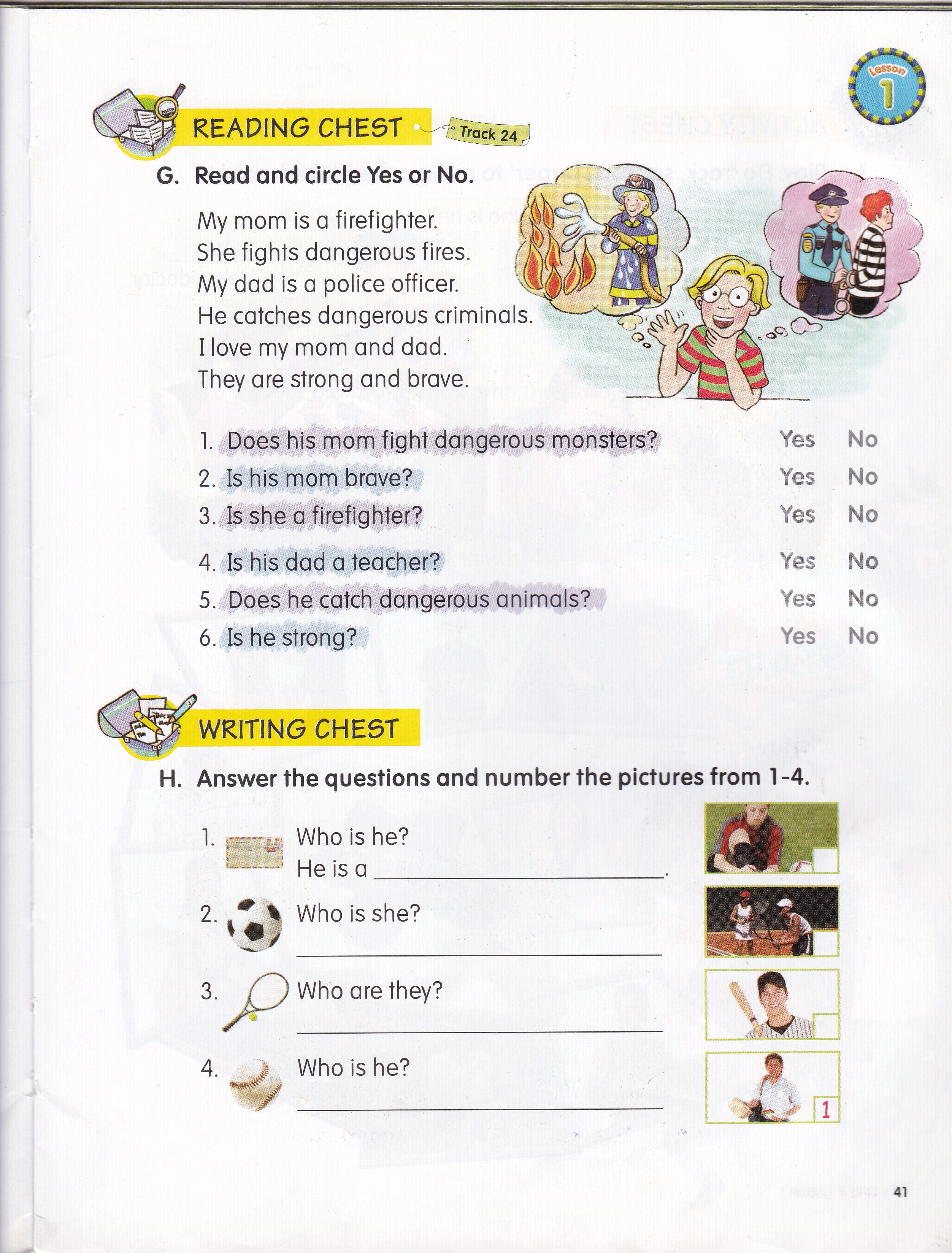 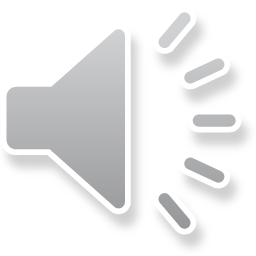 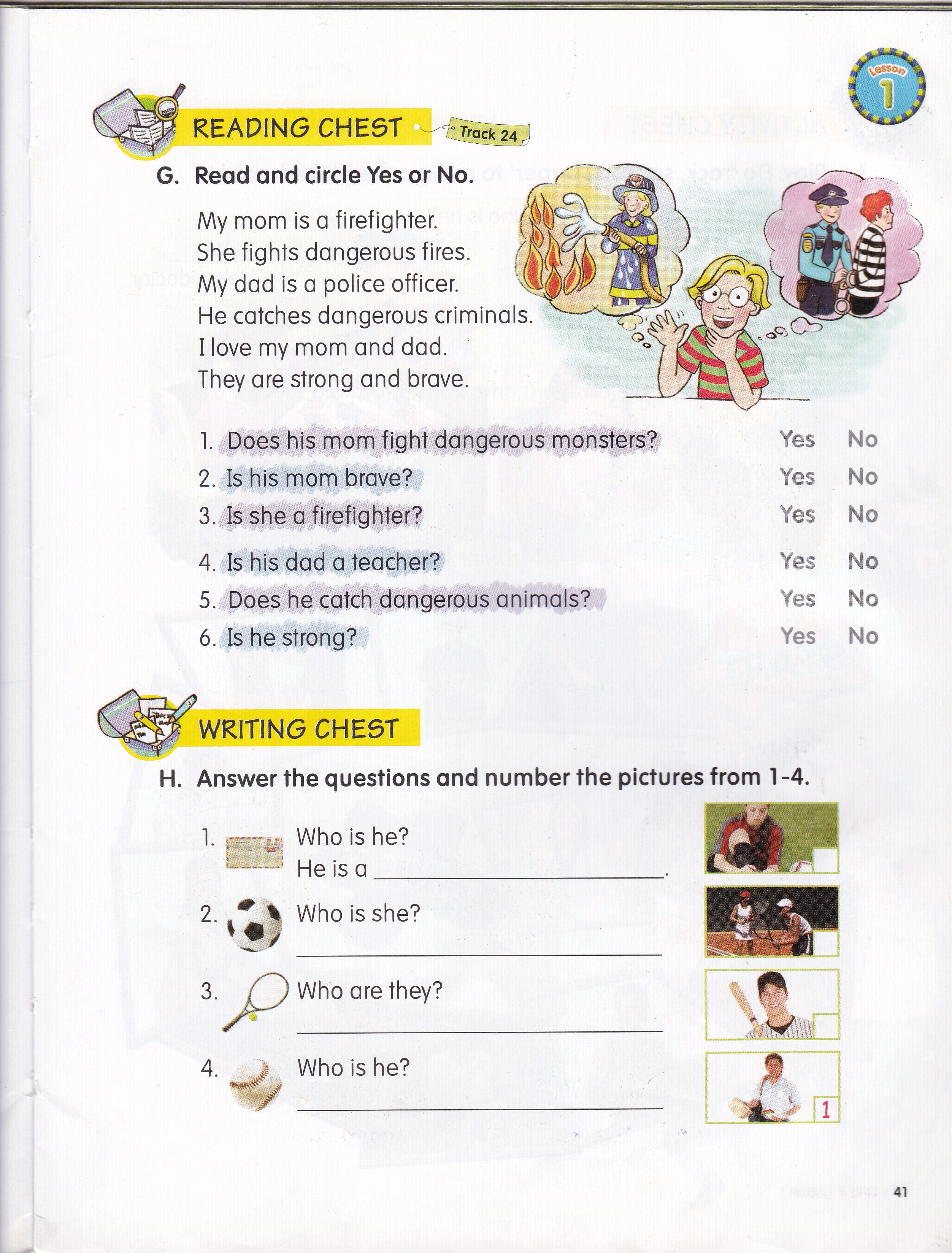 mail carrier
She is a soccer player.
They are tennis players.
He is a baseball player.
HOMEWORK
EC SUMMARYUnit 2 Lesson 1Page 16 - 17
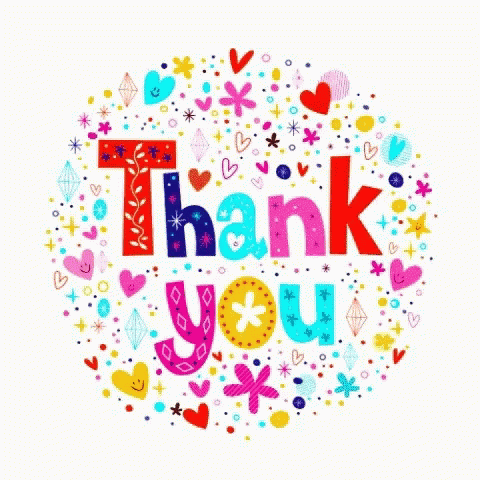 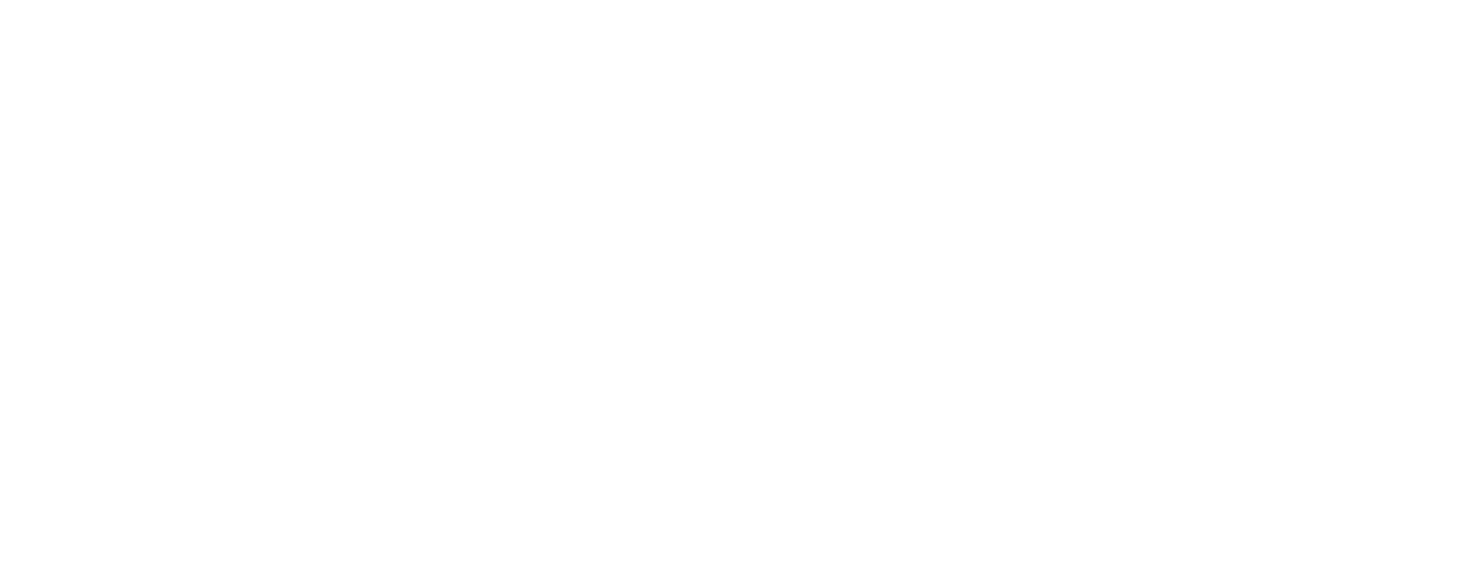